FY7
arviointi
Koe n. 70 pistettä
Bonusessee 10p.
6p. Saa jos kurssin aikana jää 9 tehtävää tekemättä,  ylimääräisistä max 2 bonuspistettä, 1/6 tehtävistä tuottaa ekan pisteen
Fysiikan historiaa
Pohdinta
Mitä tapahtuu kun rautatankoa lämmitetään?
Alkaa hehkumaan lämpöä
Muuttuu punaiseksi/oranssiksi
Loistaa valkoisena
sulaa
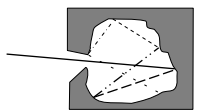 Pohdinta
Mustan kappaleen säteily
Tietyssä lämpötilassa oleva kappale säteilee sähkömagneettista säteilyä
Ideaalinen musta kappale säteilee kaikilla aallonpituuksilla ja absorboi kaiken siihen osuvan säteilyn
Kappaleen säteilyn spektri riippuu vain kappaleen lämpötilasta
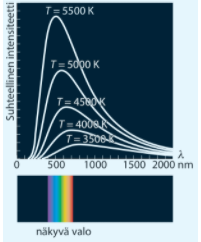 Mustan kappaleen säteilyn spektri
Aallonpituuden pienentyessä säteilyn energia kasvaa
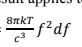 Mustan kappaleen säteilyn seuraamukset
Maol s88. Mitkä smg säteilyt ovat suurienergisiä?
ultraviolettikatastrofi
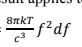 Mustan kappaleen säteilemä energia kasvaa säteilyn taajuuden funktiona. 
UV säteilystä johtuen säteillyn energian määrä on ääretön.
Tämä on väistämätön seuraus jos oletetaan energia jatkuvaksi
Mac Planck: kvanttihypoteesin
Aine voi emittoida sähkömagneettista säteilyä vain tietyn suuruisina annoksina eli kvantteina. Yhden kvantin energia
E=hf, missä h on Planckin vakio
Valon kvanttiteoria
tehtäviä
1-3, 1-4, 1-6, 1-11